NW Tribal Juvenile Justice Alliance
Danica Love Brown, MSW, CACIII, PhD
Stephanie Craig Rushing, PhD, MPH
Tribal-Researcher Capacity Building Grant
U.S. Department of Justice (DOJ) 
Office of Justice Programs (OJP) 
National Institute of Justice (NIJ)
Northwest Portland Area Indian Health Board 

Planning Grant: Will form a new inter-tribal workgroup  
 NW Tribal Juvenile Justice Alliance (NW TJJA) 
 Dates: 01/01/19 - 06/30/2020
[Speaker Notes: In response to the Tribal-Researcher Capacity Building Grant opportunity issued by the U.S. Department of Justice (DOJ), Office of Justice Programs (OJP), National Institute of Justice (NIJ), the Northwest Portland Area Indian Health Board will form a new inter-tribal workgroup – the NW Tribal Juvenile Justice Alliance (NW TJJA) – that will meet over 18 months to collaboratively design a research study to evaluate and disseminate juvenile justice best practices for AI/AN youth in the Pacific Northwest, aligning with DOJ research priorities.]
Aim: Facilitate a strategic planning process
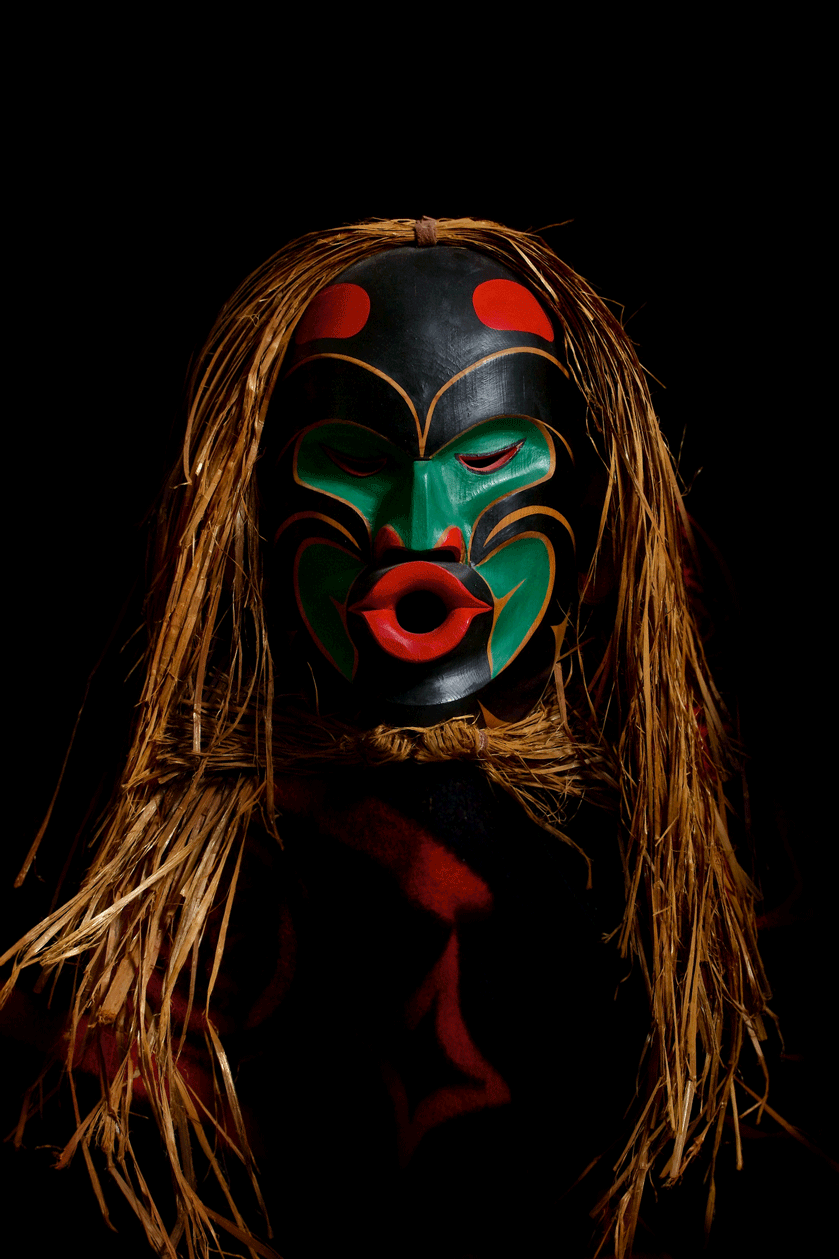 While AI/AN youth in the region experience disproportionate rates of juvenile justice involvement, no planning body is presently convening decision-makers to elevate these important health and safety research questions in AI/AN communities.
Juvenile Justice: A Public Health Issue
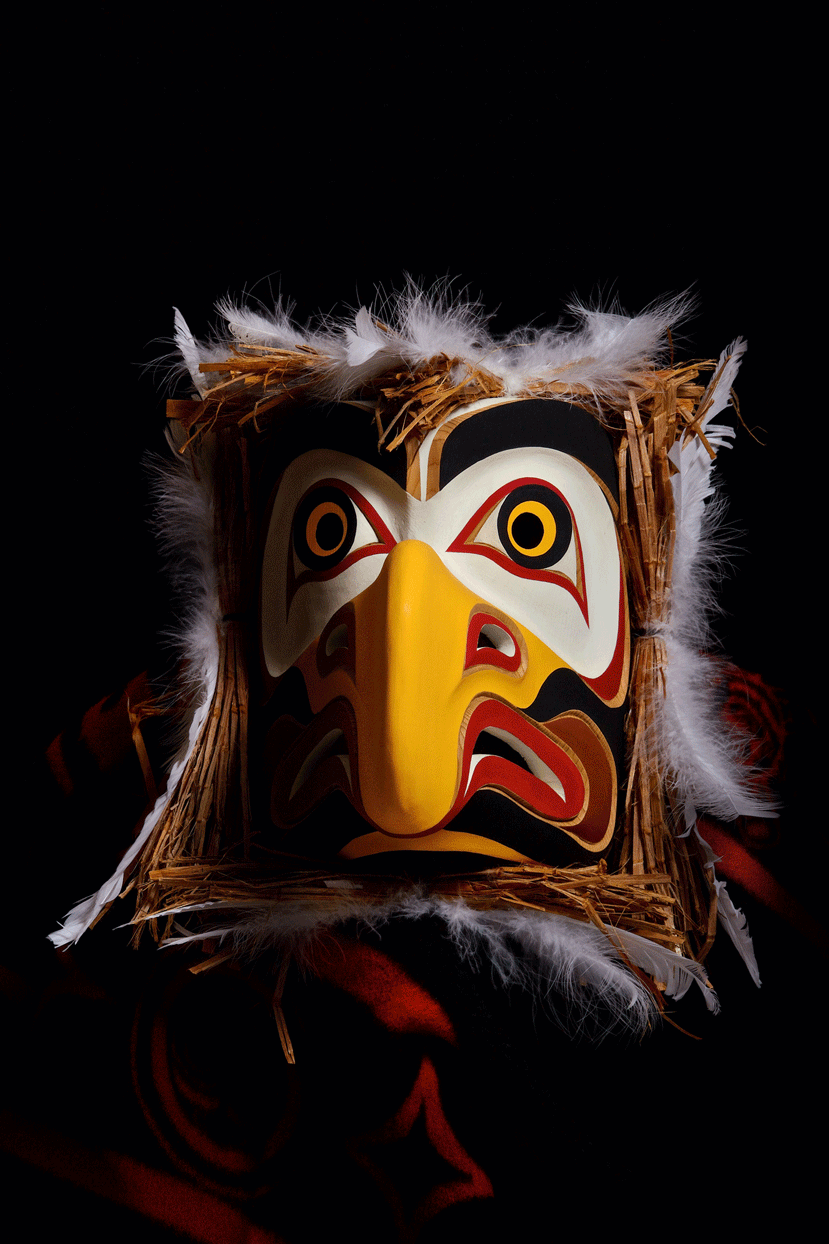 Risk Factors:
Historical trauma 
Poverty 
Victimization and violence 
Mental health and suicide
Substance abuse and dependency
HepC and HIV
[Speaker Notes: Risk Factors – Numerous risk factors have been shown to impact AI/AN delinquency rates:  including .]
Table 1. Selected demographic and socio-economic characteristics for AI/AN and the total population in Idaho, Oregon, and Washington.
Establish Tribal-Researcher Partnerships to:
Identify, test and expand best practices that improve Juvenile Justice systems for Tribes in the Pacific Northwest, 
Ensure that non-Native justice systems are improving life outcomes for AI/AN youth who interact with their services, and 
Build tribal capacity to access and utilize data that support quality improvement at the community-level.
[Speaker Notes: To address research needs identified by Tribes in our region, the NPAIHB will guide a multi-stakeholder planning process to collaboratively design a study that aligns with DOJ research priorities, to: 
identify, test and expand best practices that improve Juvenile Justice systems for Tribes in the Pacific Northwest, 
ensure that non-Native justice systems are improving life outcomes for AI/AN youth who interact with their services, and 
build tribal capacity to access and utilize data that support quality improvement at the community-level.]
Aims for the NW Tribal Juvenile Justice Alliance:
AIM 1: Convene, monitor, and support collaborative research and surveillance activities carried out by a network of research partners and community experts, by planning and facilitating 6 regional planning meetings and quarterly NPAIHB Board Meetings.
AIM 2: Support bi-directional communication between research partners, NW Tribes, local tribal governments, OJJDP grantees, topical experts and other regional stakeholders.
AIM 3: Design and submit a DOJ study, aimed to improve Juvenile Justice systems for Tribes and AI/AN youth in the Pacific Northwest.
[Speaker Notes: During the 18-month planning phase, our aims are to:
Convene, monitor, and support collaborative research and surveillance activities carried out by a network of research partners and community experts, by planning and facilitating 6 regional planning meetings and quarterly NPAIHB Board Meetings.

AIM 1: Convene, monitor, and support collaborative research and surveillance activities carried out by a network of research partners and community experts, by planning and facilitating 6 regional planning meetings and quarterly NPAIHB Board Meetings.
Hypothesis 1: Joint timelines and data collection tools will improve inter-agency coordination, ensuring that each partner’s research and surveillance activities are successfully carried out.
Hypothesis 2: The collaborative planning process will inform the identification of best practices that improve Juvenile Justice systems for Tribes in the Pacific Northwest.
Hypothesis 3: Collaborative planning activities will improve the coordination and rigor of our resultant DOJ study.

AIM 2: Support bi-directional communication between research partners, NW Tribes, local tribal governments, OJJDP grantees, topical experts and other regional stakeholders.
Hypothesis 1: Open, bi-directional communication will improve adherence to community-based participatory research (CBPR) principles, building tribal capacity to carryout rigorous research and evaluation (including tribal capacity to access and utilize data that supports quality improvement at the community-level).

AIM 3: Design and submit a DOJ study, aimed to improve Juvenile Justice systems for Tribes and AI/AN youth in the Pacific Northwest. 
Hypothesis 1: The study will improve the uptake and utilization of evidence-based, culturally-relevant juvenile justice policies and programs by Tribes in the Pacific NW.]
Partners
The Northwest Portland Area Indian Health Board (lead)
Tribes in the Pacific Northwest (Oregon, Washington, and Idaho) 
Confederated Tribes of the Colville Reservation, WA
Confederated Tribes of the Umatilla Indian Reservation, OR
Cowlitz Indian Tribe, WA
Kooteni Tribe of Idaho, ID
Confederated Tribes of Warm Springs, OR
Shoalwater Bay Indian Tribe, WA
Spokane Tribe of Indians, WA
Lower Elwha Klallam Tribe, WA
Confederated Tribes of Coos, Lower Umpqua and Siuslaw Indians, OR
Other member-Tribes of the NPAIHB, during QBM updates 
NPC Research (Topical Expert)
State Juvenile Justice Departments in the Pacific Northwest
Timeline: 01/01/19 - 06/30/2020
Create and Administer Data Collection Tools (with NPC) to:
Identify Data Sources that could inform our understanding of Juvenile justice disparities or concerns for our NW Tribes
Identify Best Practices & Research Priorities:
Literature Review 
Stakeholder Surveys
Key Informant Interviews
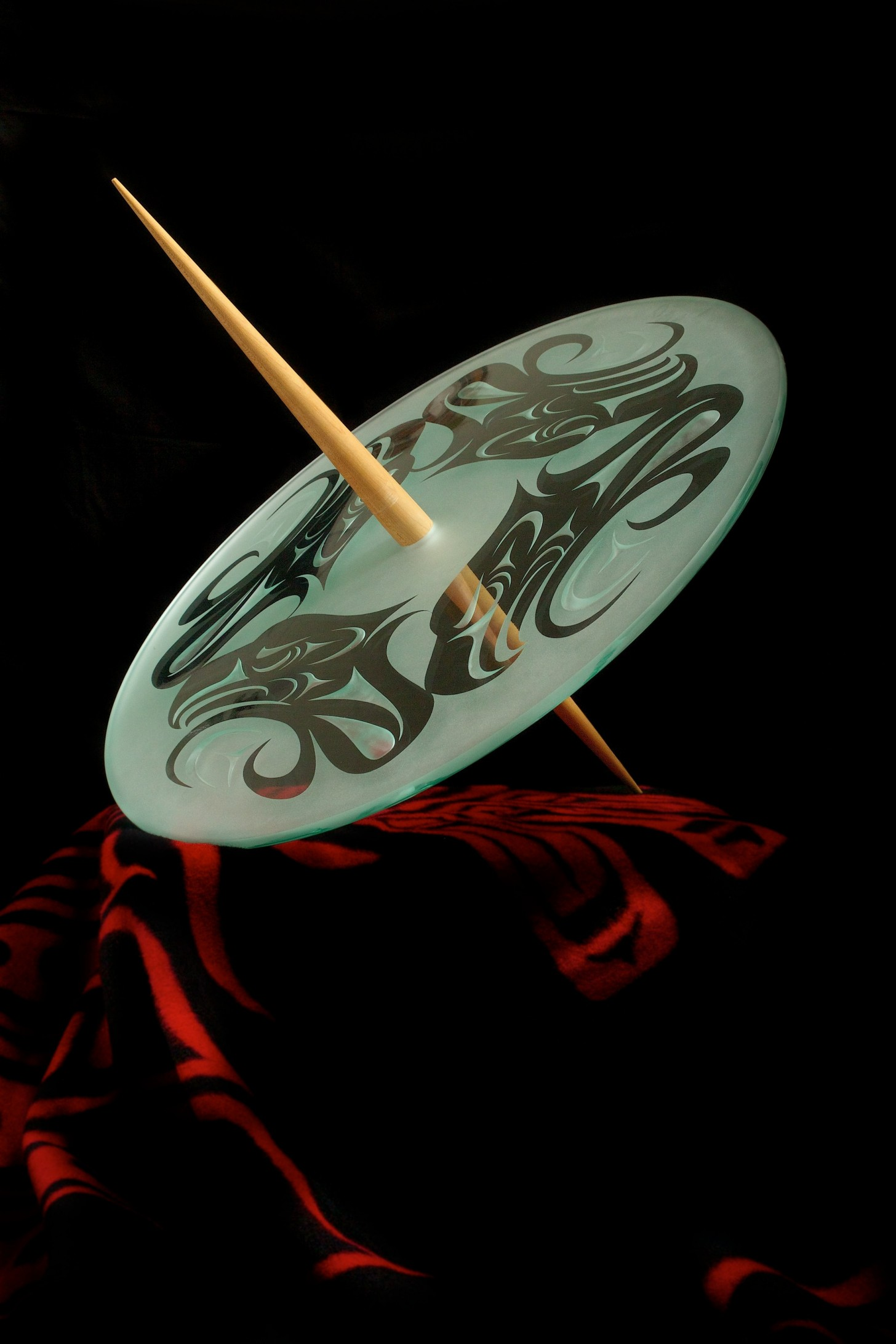 Planning Deliverables
Final Research Proposal
Special Report: Lessons learned, reflections on the process 
Required Data Sets and Associated Files and Documentation
Publications
[Speaker Notes: Final Research Report: The NPAIHB will prepare and submit a final research proposal that complies with the instructions provided in Section D, based on the funding criteria provided in Section E.
Special Report: The NPAIHB will also prepare and submit a special report detailing the tribal-research partnership. The report will thoroughly capture the process and substance of the collaboration, including: lessons learned, challenges and successes experienced, and overall reflections. The special report will map out key issues that can help inform existing or future partnerships of a similar nature.
Required Data Sets and Associated Files and Documentation: The NPAIHB will submit to the National Archive of Criminal Justice Data (NACJD) all data sets that result in whole or in part from the work funded by the award, and will enter into data-sharing agreements with the DOJ that protect the rights and welfare of NW Tribal data.
Publications: The team will disseminate research findings to the DOJ and the scientific community, through scholarly publications.]
Danica Love Brown, MSW, PhD
Choctaw Nation of Oklahoma
Northwest Portland Area Indian Health Board
Behavioral Health Manger
503-416-3291
dbrown@npaihb.org